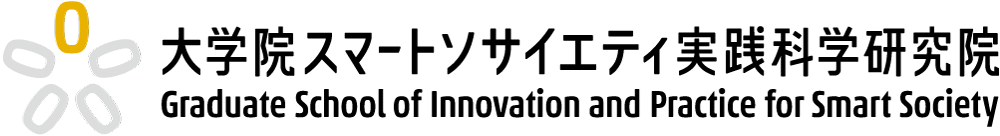 SmaSo-X Word
Showcase of Your Previous Works
(Relating to SmaSo-X Word)
with illustration
Your SmaSo-X Word
OOOOO
XXXXX
Your Photo
Your Affiliation
Position: Your Name
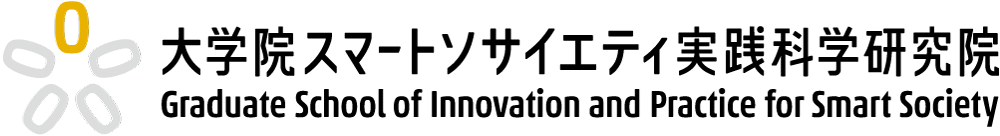 Research Objectives & Method
Title: XXXXXXXXXXXXXXXXXXXXXXXXXXXXXX
Research Objectives & Method
(with Significance and Necessity)
with illustration
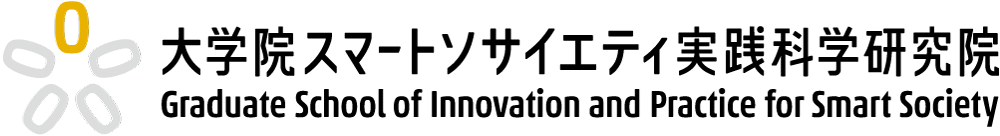 Transdisciplinarity & Future Potential
Transdisciplinarity & Future Potential 
(with Overseas Expansion)
with illustration